A’ ENGOMI’S PRIMARY SCHOOL (KA)
E-Twinning project:
Let’s CODE TOGETHER
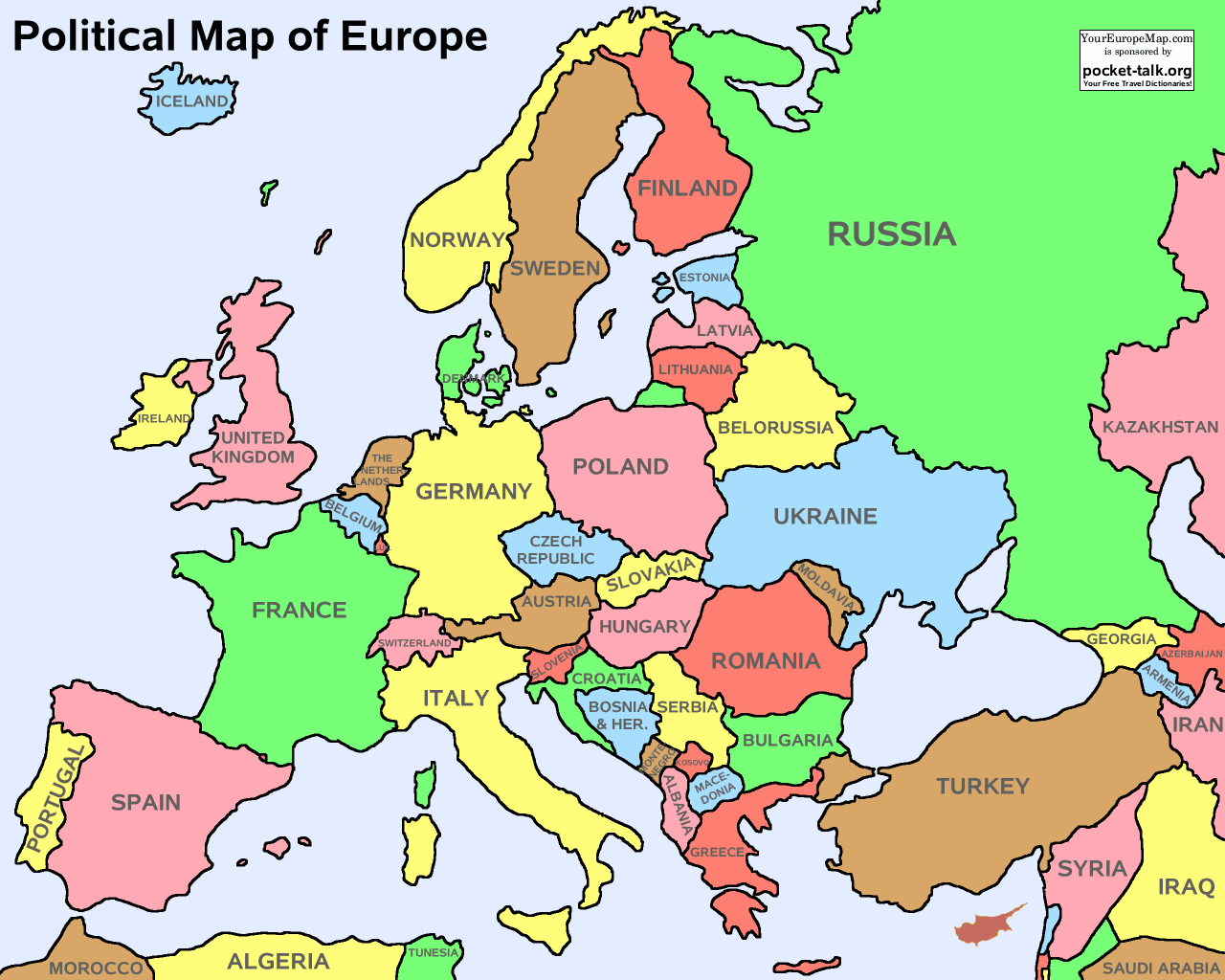 6
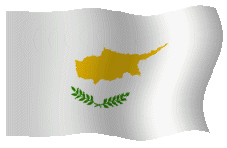 CYPRUS
FLAG AND EMBLEM
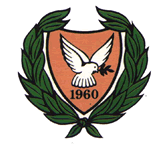 Our school is situated in the middle of the capital of Cyprus, Nicosia
Our school
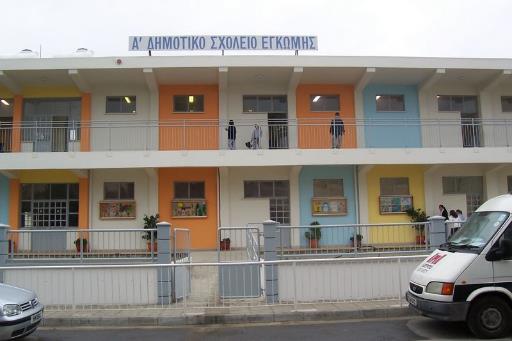 Important information
A’ Engomi’s Primary School was built in 1916! 
Students are aged from 6-9
In 2017 we have 160 students.
There are 13 teachers.
Our school yard!
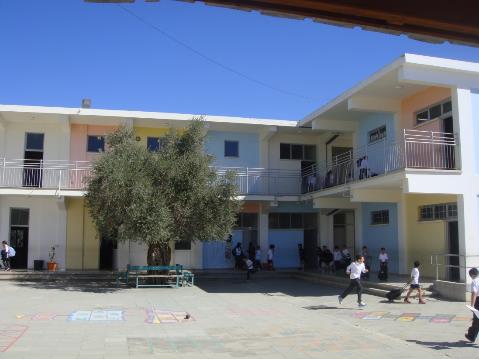 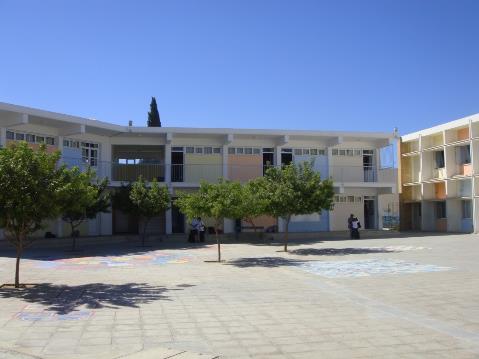 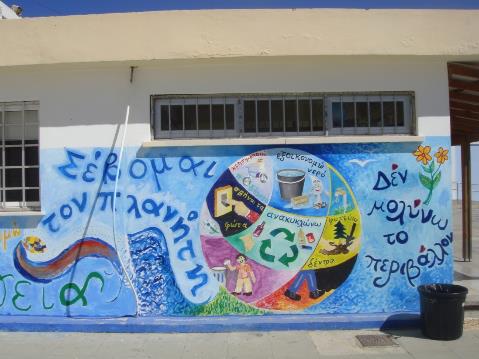 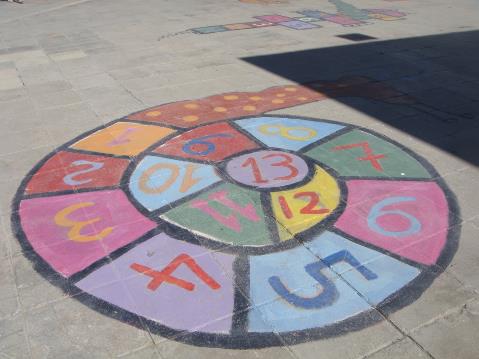 Our school’s theatre
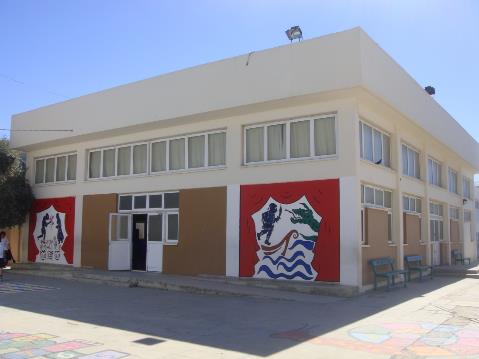 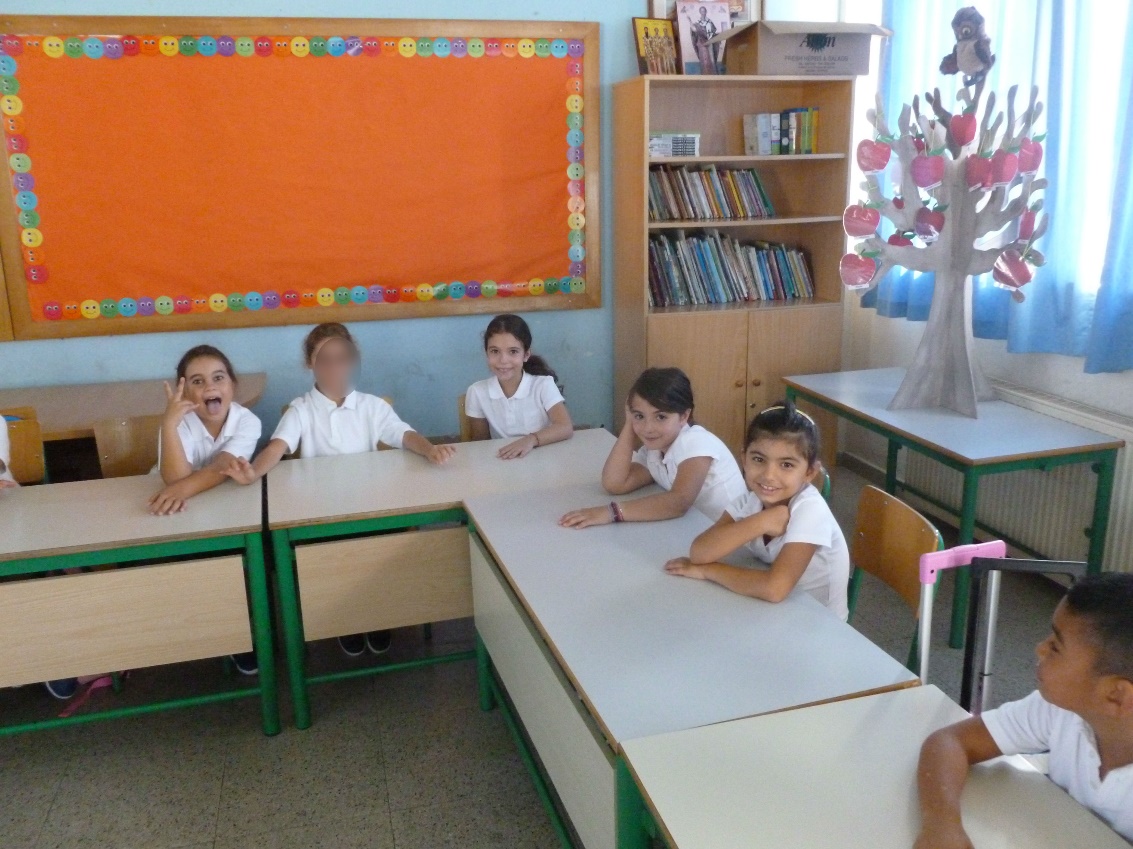 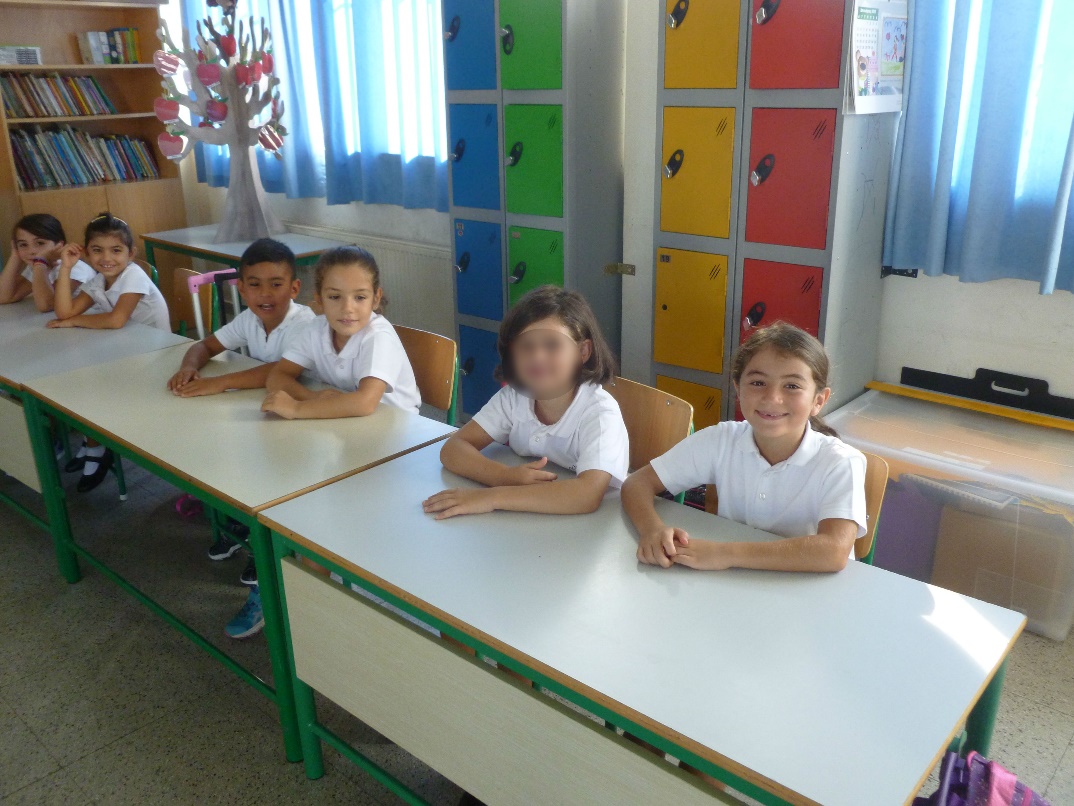 Hello from Cyprus!We love coding!
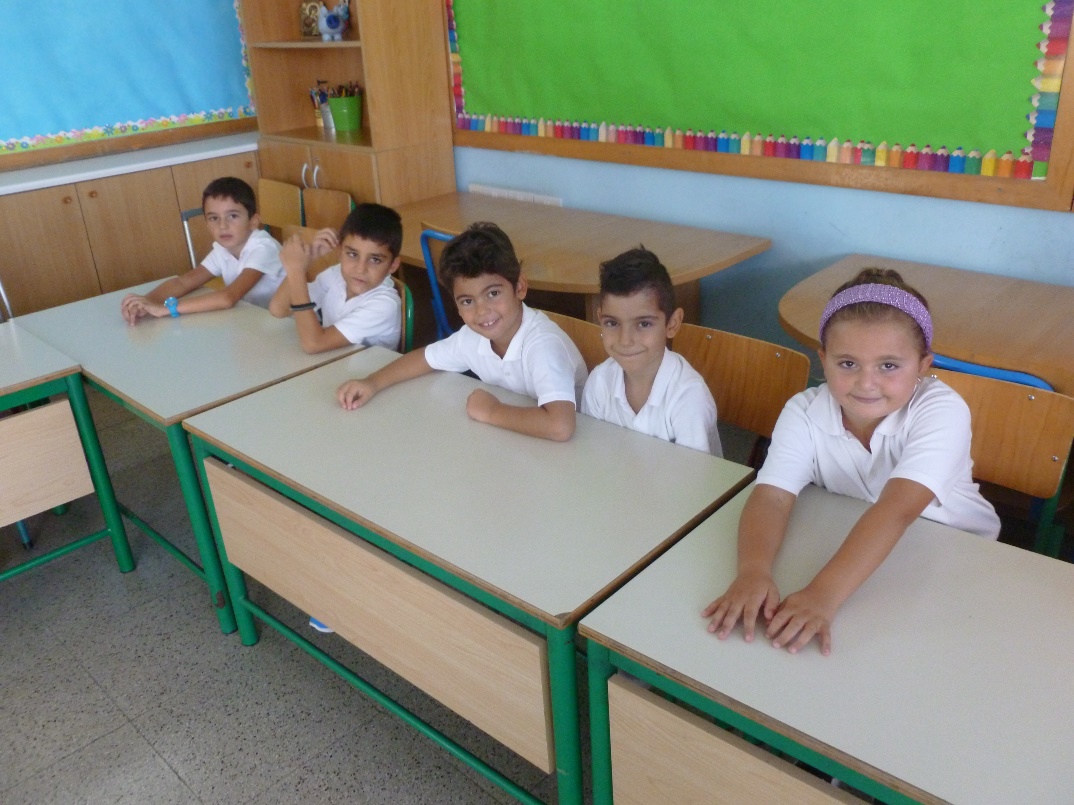 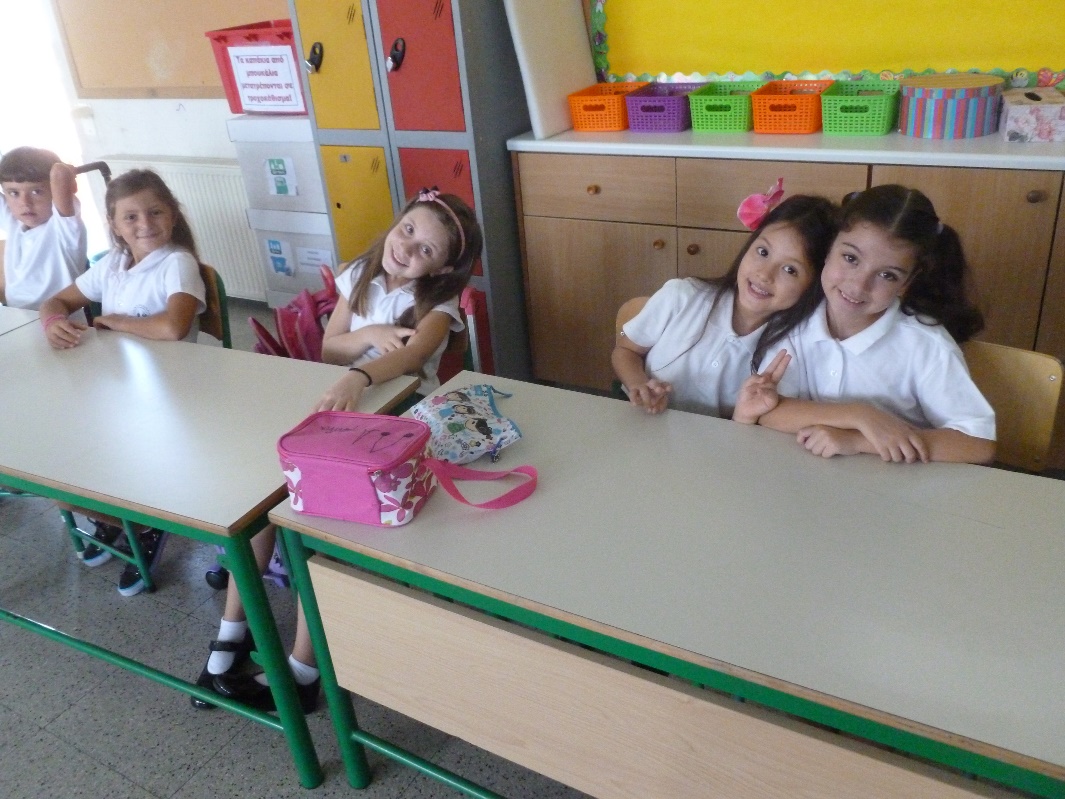